Greenhouse Gas Emissions Reduction in Pipeline Systems
Emerging Fuels Symposium – Learnings from Greece 2024
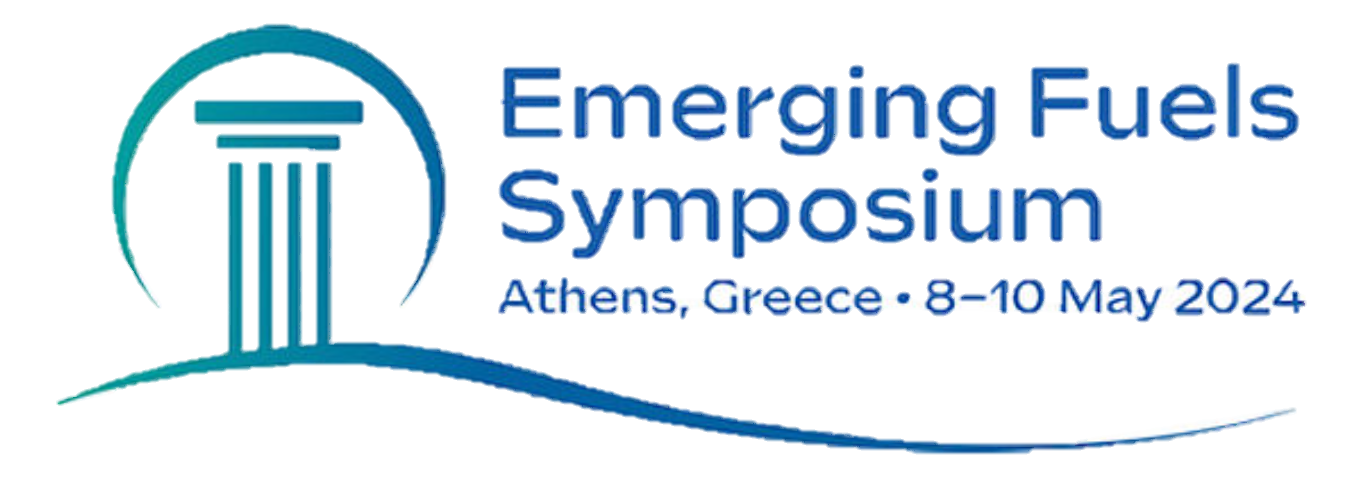 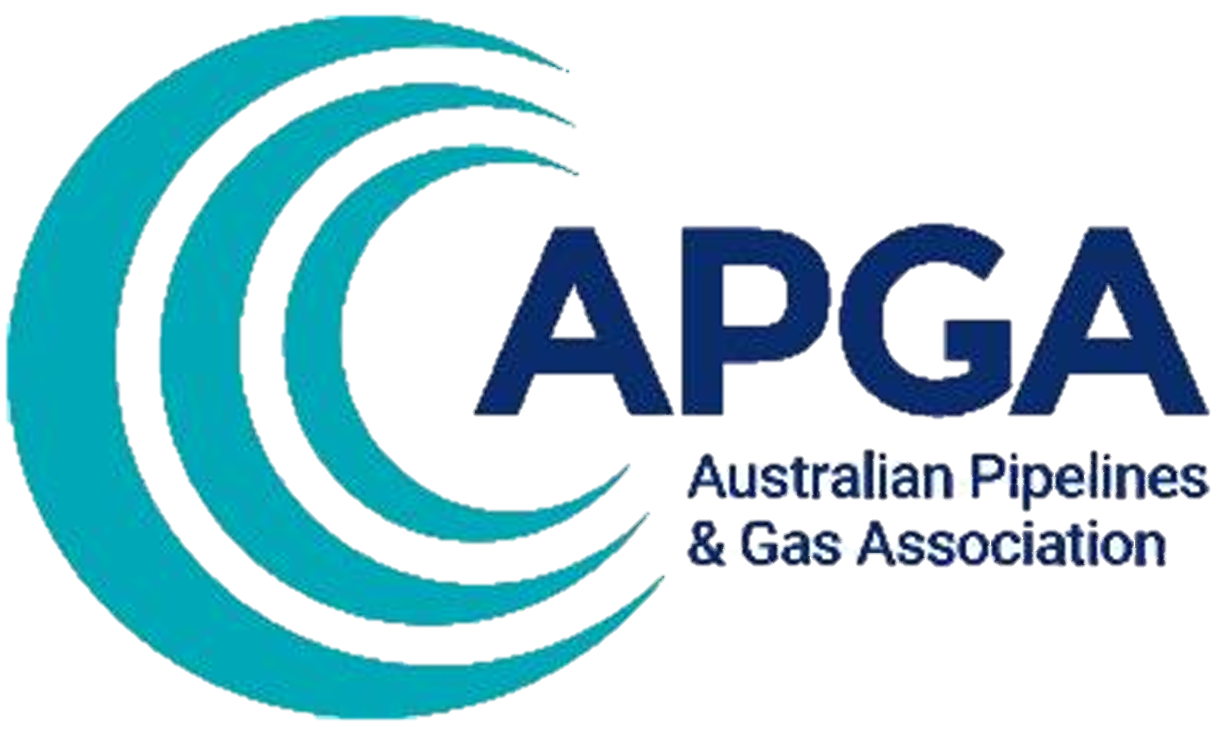 Morgan Grace
26 June 2024
Greenhouse Gas Emissions
Greenhouse gases (GHGs) contribute to the greenhouse effect and global warming. Reducing GHG emissions will aid with the goal set by the Paris Agreement to keep the global average temperature to below 2°C above pre-industrial levels. 









Sources of greenhouse gas emissions
Burning fossil fuels (coal, oil, and natural gas)
Industrial processes
Agricultural activities
Waste management and treatment
Global Warming Potential (GWP)
A way to compare the global warming impact of various gases in the atmosphere 
CO2 is used as the benchmark for comparison
Major Greenhouse Gases
Carbon dioxide (CO2)
Methane (CH4)
Nitrous oxide (N2O)
Fluorinated gases
GWP is based on a 100-year time period. Source: IPCC AR6 (2021).
Methane is a potent GHG with a much higher global warming potential than CO2 over a shorter time frame.
Carbon dioxide equivalent (CO2e)
The most common method of comparing GHGs
Calculated by taking the GWP and multiplying it by the mass of the gas being emitted.
Greenhouse Gas Emissions Reduction in Pipeline Systems
2
[Speaker Notes: Brief overview of greenhouse gas emissions and their impact on the environment.
Introduction to the focus on methane (CH4) emissions from gas pipelines.

- GWP change over time: to account for changes in radiative properties, atmospheric lifetimes, and indirect contributions of the different gases.
- Difference between non-fossil origin and fossil origin: 
- CH4 lifetime: 12 years; CO2 lifetime: centuries (hard to quantify because it’s cycled between the atmosphere, oceans and land biosphere)


https://www.dcceew.gov.au/climate-change/emissions-reduction/net-zero
https://erce.energy/erceipccsixthassessment/
https://www.iea.org/data-and-statistics/charts/sources-of-methane-emissions-2022-3]
Greenhouse Gas Emissions in Oil & Gas
GHG are primarily driven by the energy sector, contributing to >70% of global emissions
Sources of global methane emissions (2022)
0
50
100
150
200
Mt CH4
Wetlands
Global Greenhouse Gas Emissions by Sector (2020)
Natural
Agriculture
Anthropogenic
Oil
Energy
133
22%
Transport
Natural gas
Waste
Coal
24%
Energy in buildings
Other
3%
Bioenergy
Biomass burning
Source: IEA (2023).
Energy in industry
33%
Energy in agriculture & fishing
Methane is notably emitted from natural gas production and distribution, as well as from agriculture (especially livestock) and waste management.
2%
Unallocated fuel combustion
11%
Fugitive emissions from energy
8%
Energy
Waste
According to the IEA (2023), the annual investment required to reduce emissions is close to the total value of the captured methane that could be sold. Related methane emissions from O&G could be reduced by almost 75% at nearly no net cost to the global oil and gas industry.
Industrial processes
Agriculture, forestry & land-use
Source: Climate Watch, The World Research Institute (2020).
Efforts to reduce methane emissions from this sector are crucial due to methane's high GWP.
Reducing leaks and improving the efficiency of natural gas production and distribution are key strategies in mitigating these emissions.
Greenhouse Gas Emissions Reduction in Pipeline Systems
3
[Speaker Notes: https://ourworldindata.org/ghg-emissions-by-sector
https://www.iea.org/reports/the-oil-and-gas-industry-in-net-zero-transitions/executive-summary
https://www.iea.org/energy-system/fossil-fuels/methane-abatement
https://www.iea.org/data-and-statistics/data-tools/greenhouse-gas-emissions-from-energy-data-explorer]
Legislation and Commitments
National overview of reported emissions
Australia has signed up to the Global Methane Pledge to cut emissions by 30% by 2030.
Australia also has its own target to reduce emissions to 43% below 2005 levels by 2030, and net zero by 2050.

National Greenhouse and Emissions Reporting (NGER) Scheme
Australia’s emissions, electricity consumption and generation monitoring and reporting scheme.
This includes a Safeguard Mechanism.
Emissions (Mt CO2e)
NGER requires reporting of facilities emitting:
> 25 Mt of CO2e (scope 1 and 2 emissions) per year
2017-18
2018-19
2019-20
2020-21
2021-22
2022-23
Production of 100 TJ or more of energy per year
Scope 1 emissions
Scope 2 emissions
Consumption of 100 TJ or more of energy per year
For scope 1 emissions in 2022-23, decrease of 0.9% from the previous reporting year mostly due to decrease in emissions from electricity generation.
For scope 2 emissions in 2022-23, decrease of 8% from the previous reporting year due to due to reductions in electricity grid emissions intensities.
Source: CER (2024)
Greenhouse Gas Emissions Reduction in Pipeline Systems
4
[Speaker Notes: jh
https://cer.gov.au/markets/reports-and-data/nger-reporting-data-and-registers/2022-23-published-data-highlights]
The Safeguard Mechanism
Safeguard Mechanism facilities (SMF) emissions limit is known as a baseline. The decline rate to all facilities is 4.9% per year to 2030 (the next decline rate will be set by 2027). 
Applies to industrial facilities emitting >100 Mt of CO2e per year 
Currently 219 facilities from transport, mining, manufacturing, transport, oil, gas and waste sectors (produces ~30% of Australia’s GHG emissions)
Total emissions from SMFs are required to reduce over time, measured on a 5-year rolling average. 
Net emissions thresholds for all SMFs should not exceed:
Safeguard Mechanism Credits (SMCs)
Facilities gain a credit for each tonne of CO2e emissions below their baseline.
SMC units are tradeable, incentivising SMFs to reduce emissions.
Safeguard facilities that earn SMCs can:
Sell them to other safeguard facilities
Surrender them to stay within their baseline
Retain them for future use until 2030
Amendments to the Safeguard Mechanism forcing declining emissions baselines - this is no longer adequate.
Between 2020-2030
In 2030
In 2050
< 1,233 Mt CO2e
< 100 Mt CO2e
0 Mt CO2e
Greenhouse Gas Emissions Reduction in Pipeline Systems
5
[Speaker Notes: The Safeguard Mechanism is a key component of Australia's policy framework to manage emissions from large industrial facilities, including gas pipelines. It sets baseline emission limits for facilities to ensure emissions do not exceed historical levels. Facilities exceeding their baseline can be required to purchase carbon credits to offset excess emissions.

219 facilities covers: transport, mining, manufacturing, transport, oil, gas and waste sectors (produces ~30% of Australia’s GHG emissions)
Threshold for 2020-2030 emissions: provides more than 200 Mt of abatement by 2030.

There is a fourth method, which is direct measurement of emissions from the source, however this is not available as a current MD

1. https://www.dcceew.gov.au/sites/default/files/documents/safeguard-mechanism-reforms-factsheet.pdf]
Measurement Determination (MD)
Provides the methods and criteria for calculating emissions and energy data and is updated annually.
For NG transmission, there are three methods for calculating emissions:
Measurement Determination NGER Methods:
Simple calculation based on a standard emissions factor per length of pipeline
Method 1
Method 2
Uses emissions factors for specific components, varying the amounts of gas/condensate or hours of operation
Method 3
Method 4
Actual measurement of emissions from source
Currently gas facilities, SMF or not, are reporting estimated emissions, as there is no useful method under NGERs to report higher order (directly measured) emissions. 
Except for vent related opportunities, methane opportunities require NGER Method 3 to take credit for the reduction.
Some Australian operators are rolling out direct measurement technologies.
The current NGER reporting scheme doesn’t allow for a reduced emission factor for renewable gas. 
The Climate Change Authority’s 2023 review of NGER recommended the development of market-based methods for renewable gases.
Greenhouse Gas Emissions Reduction in Pipeline Systems
6
Emissions Mitigation in Pipeline Systems
Gas pipelines in Australia contribute to methane emissions, primarily through leaks and venting during operation and maintenance. While it can be hard to capture methane emitted during emergency events, other areas can be targeted, as well as ensuring the maintenance and integrity measures remain up to date.
Greenhouse Gas Emissions Reduction in Pipeline Systems
7
[Speaker Notes: How much CH4 (%) is released during flaring / jet fires?]
Conclusion
Have industry in Australia & NZ and overseas work together on sustainable technical solutions to reduce GHG emissions
Further develop techniques to locate, quantify and certify emissions
Develop methods within NGER to enable companies to meet their obligations - hence changes to methods for fugitive emissions from gas
Renewable gases need to be certified
Greenhouse Gas Emissions Reduction in Pipeline Systems
8
[Speaker Notes: Australia faces significant challenges in reducing greenhouse gas emissions, particularly methane from gas pipelines. Through robust legislation, commitments to international agreements, and the implementation of the Safeguard Mechanism, Australia aims to mitigate climate impacts. By focusing on improved monitoring, maintenance, and adopting emerging technologies, the country can achieve substantial emissions reductions in both gas and hydrogen pipeline systems, contributing to global climate goals.]
Contact Details:
Morgan Grace
E: morgan.grace@worley.com